Estimate the # of Jelly Beans
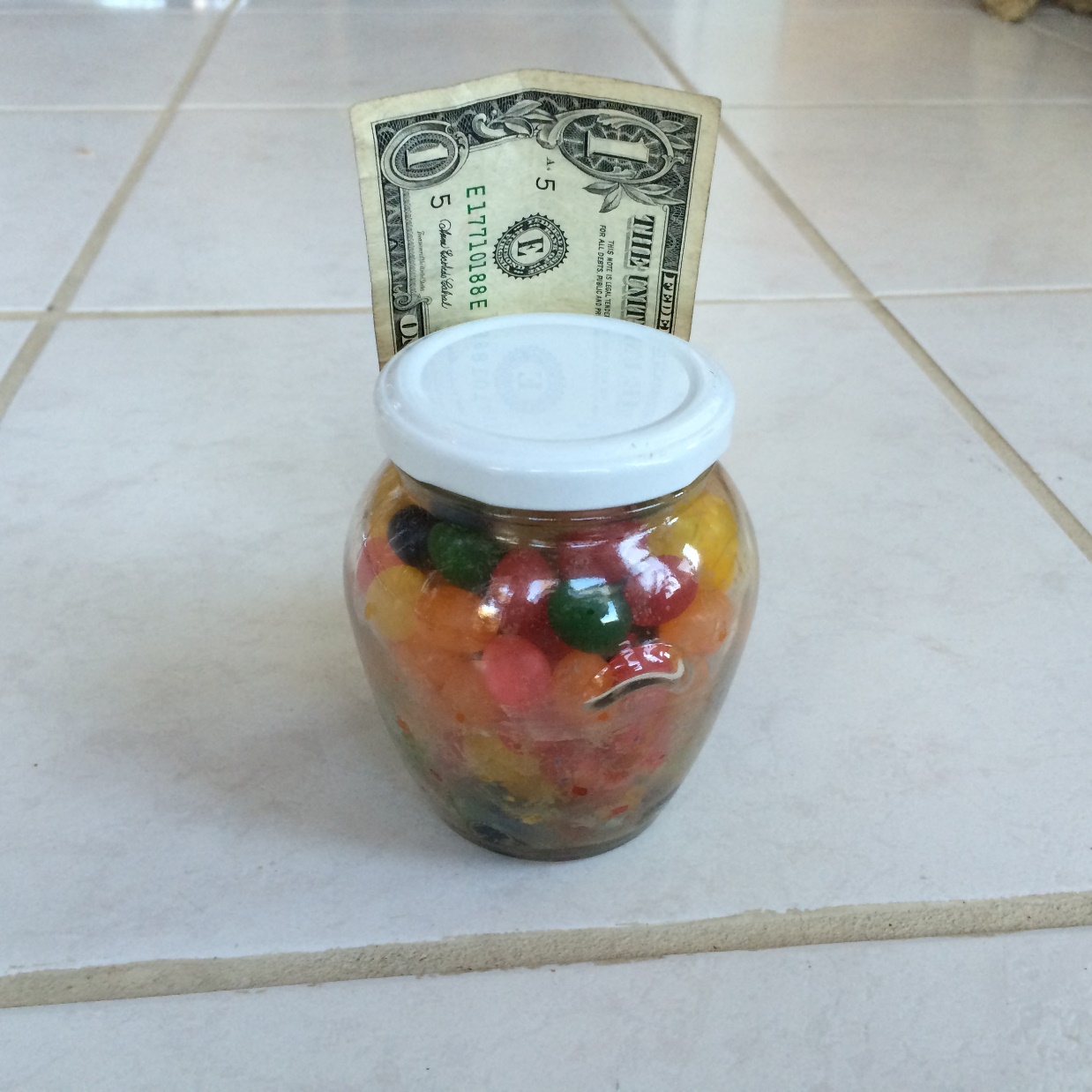 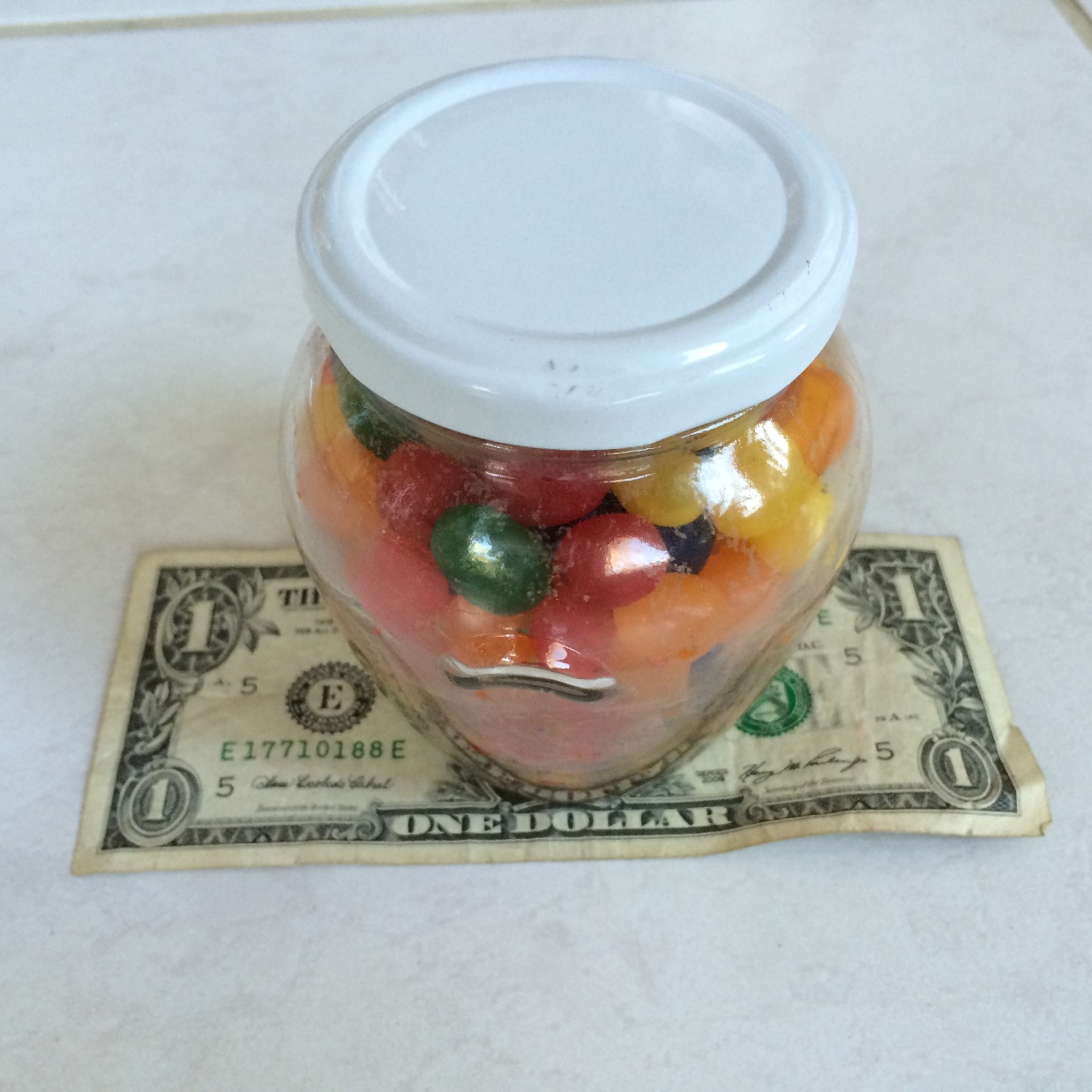 Cynefin Framework(Snowden)
Obvious
Distribution
Input
Output
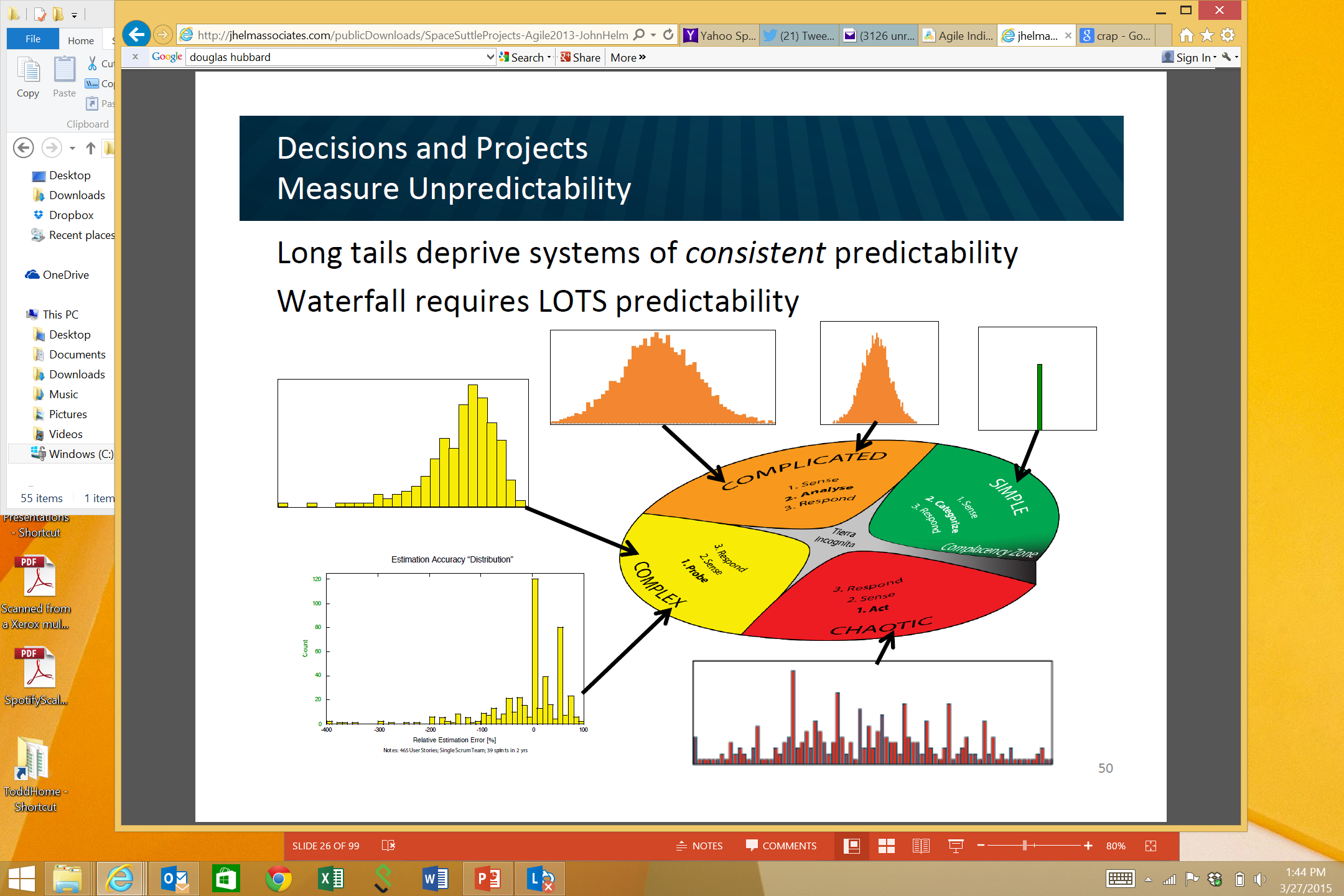 Cause and Effect Obvious to all

Known - Knowns
Sense - Categorize - Respond 
apply best practice
Example: Manufacturing
Complicated
Analysis
Distribution
Input
Output
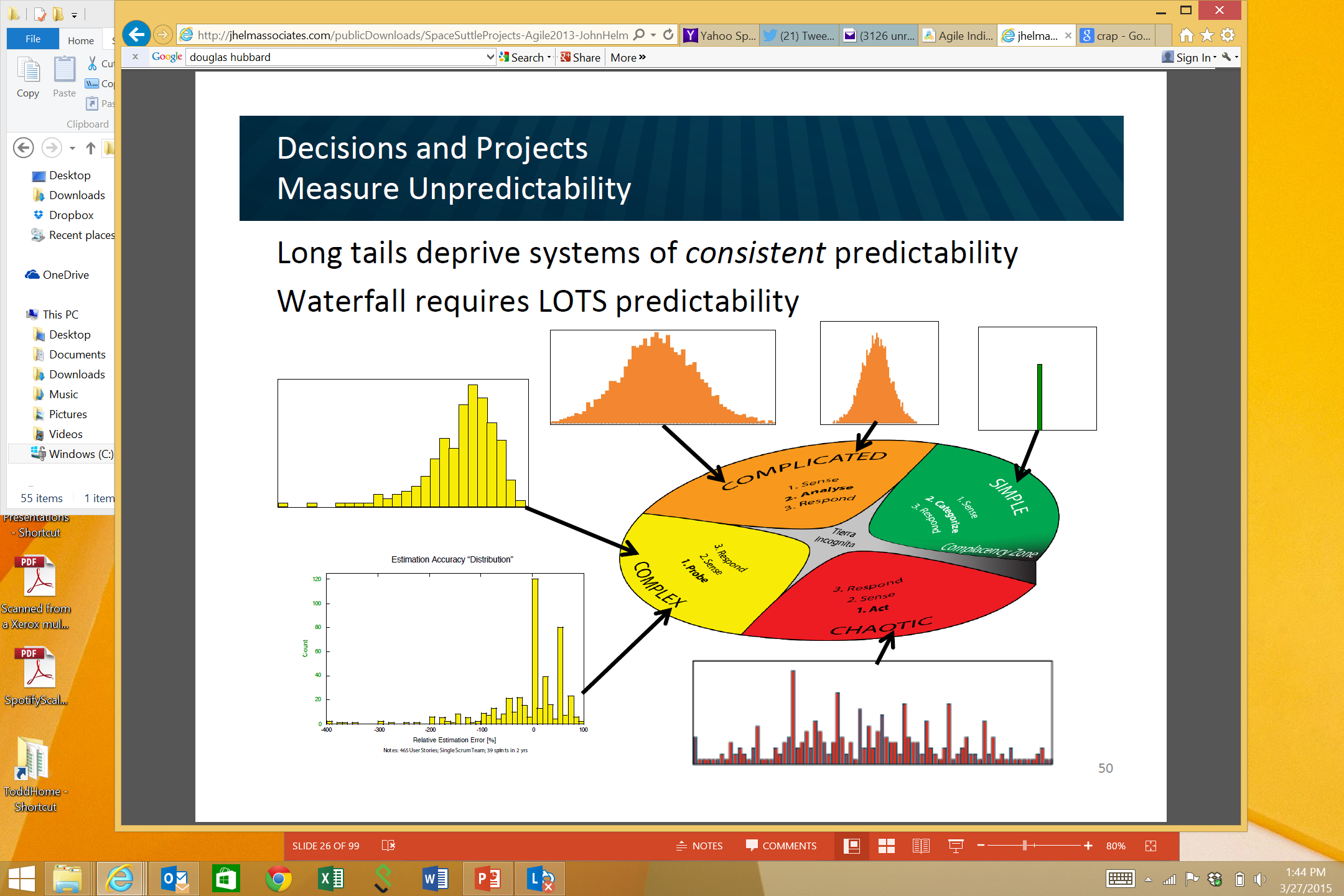 Cause and Effect Requires Analysis

Known - Unknowns
Sense - Analyze – Respond
apply good practice
Example: Incremental Product Development
Complex
Distribution
Input
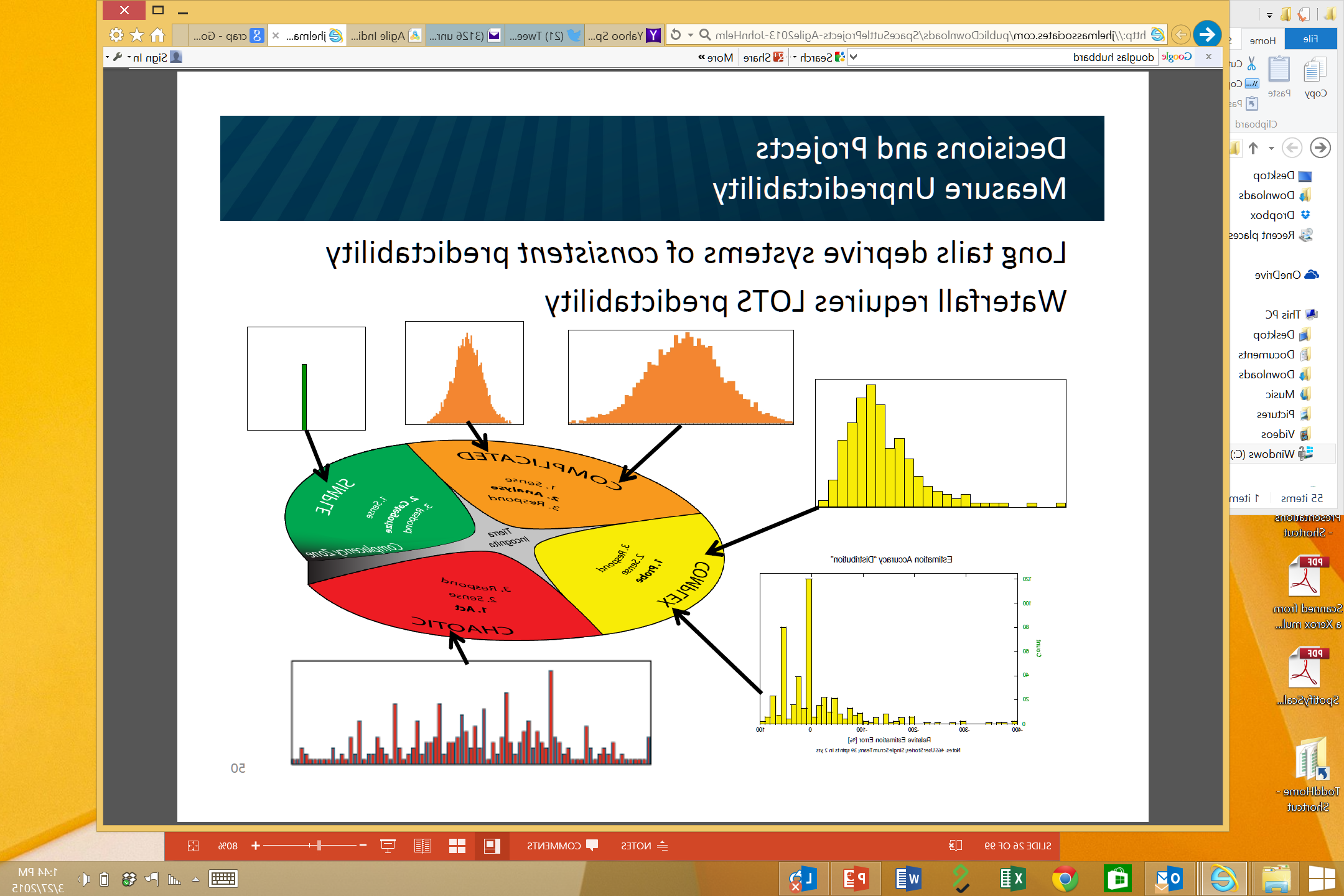 Output
Cause and Effect perceived in retrospect

Unknown - Unknowns
Probe - Sense – Respond
sense emergent practice
Example: New Product Development
Chaotic
Output
Distribution
Input
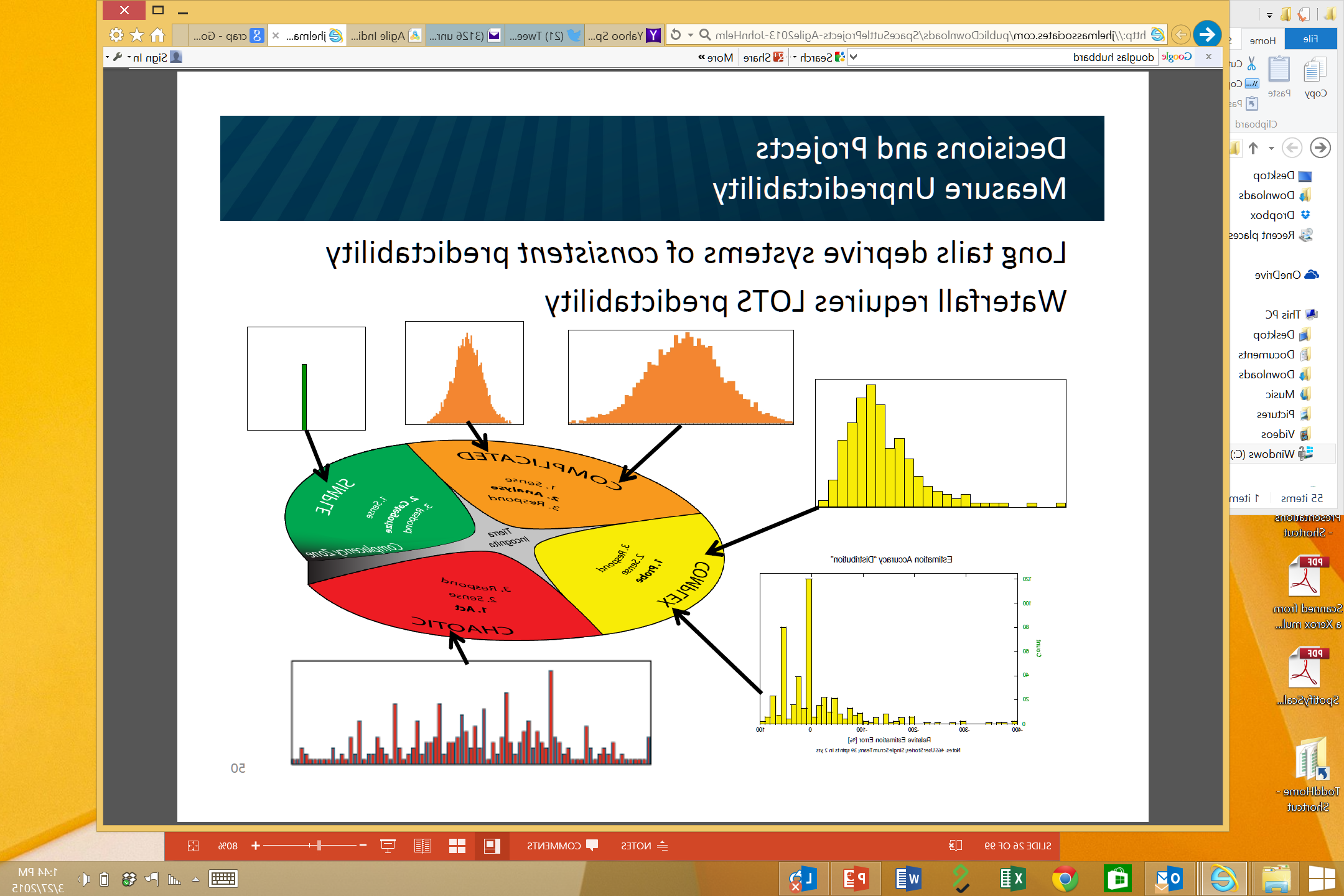 No Relationship between Cause and Effect

Unknowables
Act - Sense - Respond
discover novel practice.
Example: Medical Emergency
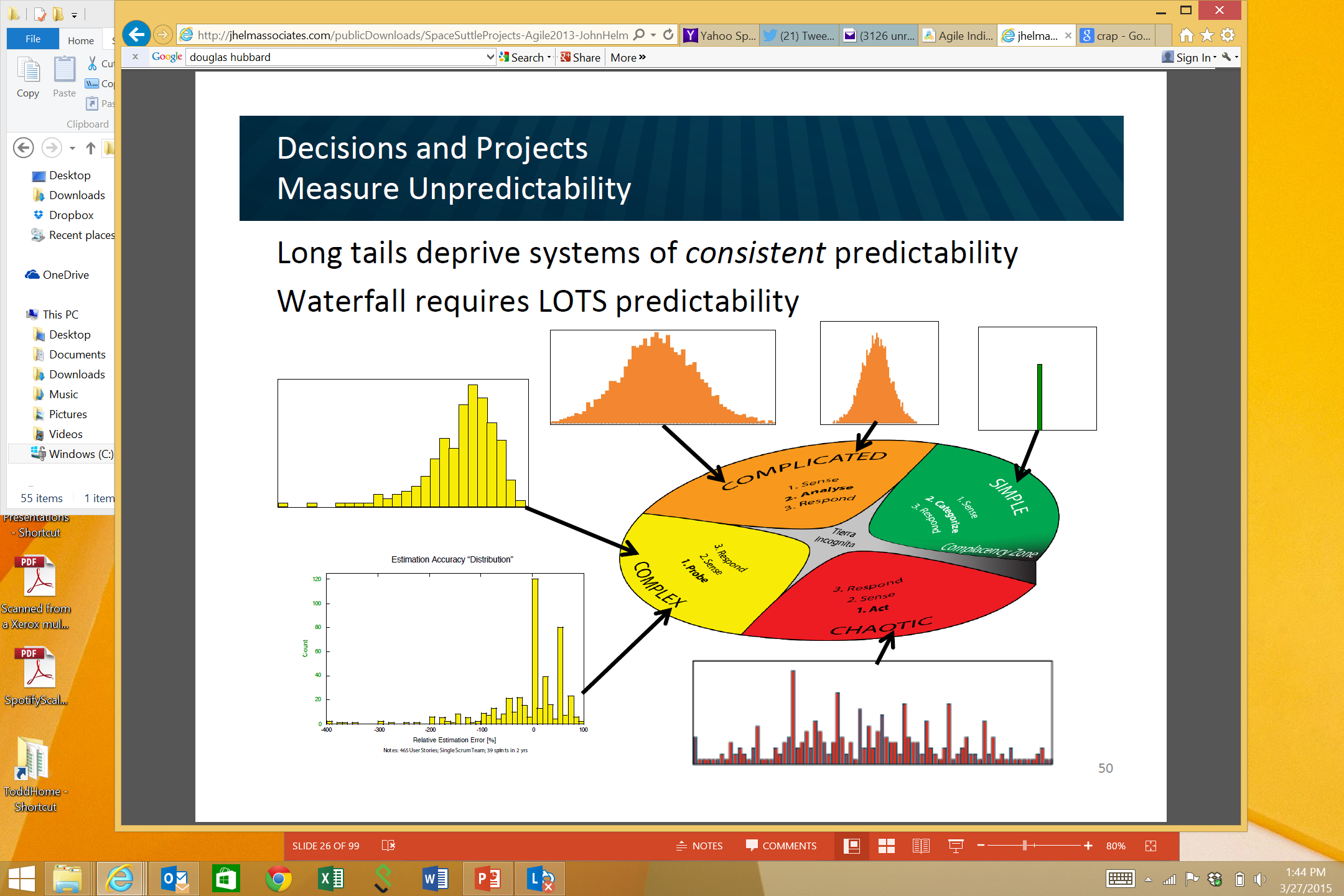 John Helm
Agile 2013
Jellybean Results
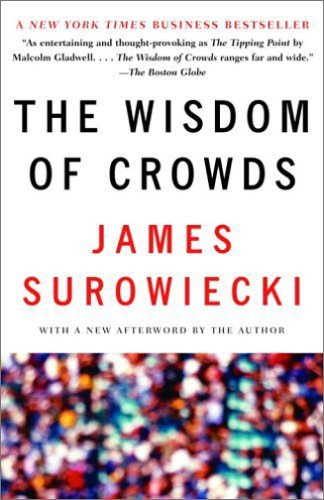